Web Application Firewall Service (Cloudflare)
Travis Penny – Web Security Success SpecialistEnterprise Applications – Digital SolutionsNovember 15, 2024
Service Features
Web Application Firewall (WAF)
Application-Layer(7) DDoS protection.
Reverse proxy of public facing applications to obscure or eliminate exploitable attack vectors. 
Advanced Bot Management – Crawlers and Scrapers
Turnstile – Captcha Replacement & Verification Tool
Aegis – Dedicated IPs for secure ingress/egress traffic.
SaaS user dashboard to manage applications and security posture at a granular level.
Service Features Continued
Managed/Authoritative DNS – Primary and Secondary DNS
Dedicated Technical Account Manager (TAM) Support
24/7 Emergency enterprise support – Call/Chat
Renewal agreement secured to provide “Whole-of-State” service model to NC. 
State agencies, city and local gov, higher education and community colleges may utilize WAF service through NCDIT
Case Study: DDoS Attack on NCCU.edu
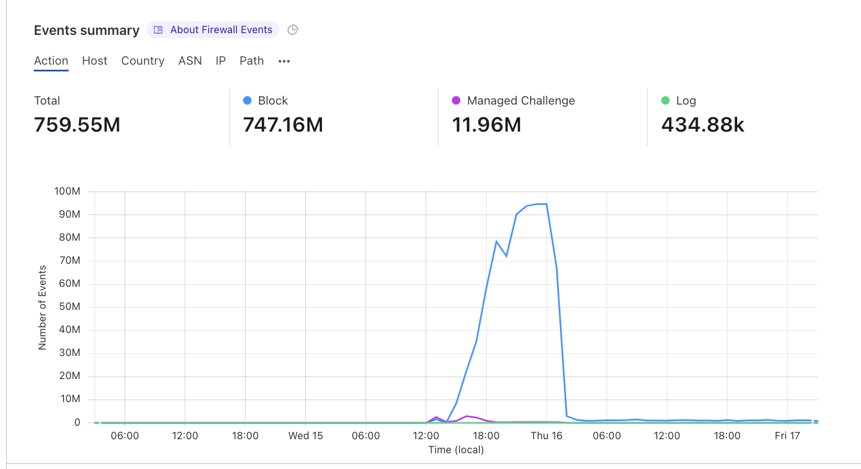 Case Study: Threat Mitigation on ncdhhs.gov
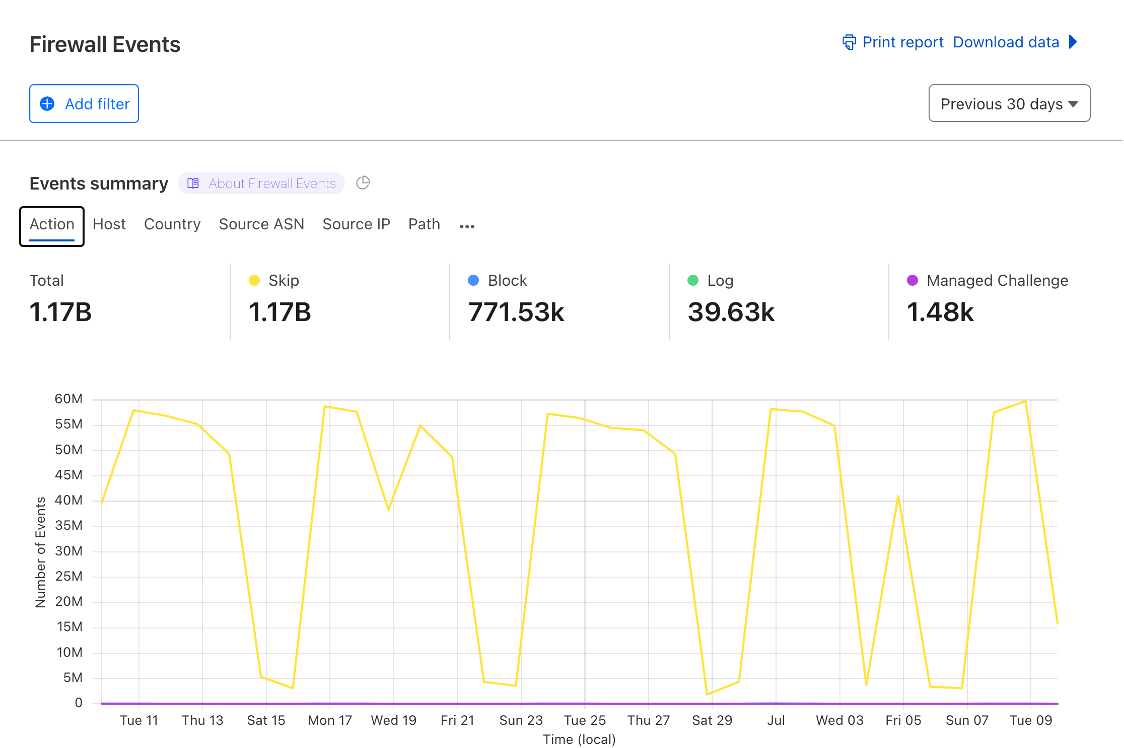 Case Study: Disaster Recovery - Defacement
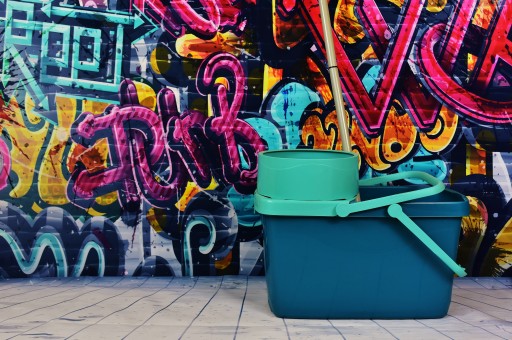 Where NC stands with WAF service deployment
NC Wildlife (DNCR) – Onboarded to Cloudflare, protecting apps .
NC Ports – Onboarded to Cloudflare, protecting and testing.
Higher Education & Community Colleges – Onboarded, protecting applications. Utilizing DNS and enterprise features.
City and Local Gov Agencies –  Strong interest in utilization of enterprise features offered through NCDIT-Cloudflare service agreement.
Over 100 root domains being protected within Cloudflare, with 425 DNS records under those root domains spread across 22 agency accounts.
Value Proposition of WAF service
Cloudflare Dashboard: real-time threat analysis and assessment of WAF solutions
Managed WAF Rulesets: Robust "living" threat protection, enabled in seconds. OWASP Top 10
Custom Rulesets: Extreme granularity in threat response:
Rate limiting
Geo-blocking
Exceptions for special cases, IP CIDR range allowlists/denylists
Managed/Authoritative DNS – Easy migration and management of DNS to host and protect applications.
Advanced Bot Management & Turnstile – Block or manage unwanted bots, scraping and crawling.
What once took 2-4 teams across multiple agencies, emails, and headaches to block a threat, may now take 1 trained application owner to deploy in seconds, within Cloudflare.
Closing Slide
Travis F Penny
Web Security Success Specialist
travis.penny@nc.gov